THE UK ROADMAP TO ULTRA LOW CARBON
CHALLENGE BIBENDUM
MAY 2011
EU Fleet Average CO2 Targets (g/km)
130
95
TBD
Demonstrators
Fuel Cell Vehicle
Fuel Cell & H2 Supply/Storage       Breakthrough
H2 Infrastructure
Niche EVs
Mass Market EV Technology
Charging Infrastructure
Energy Storage Breakthrough
Plug-In Hybrid
Demonstrators
Energy Storage Breakthrough
Full Hybrid
Micro/Mild Hybrid
IC Engine and Transmission innovations (gasoline/diesel/gas/renewables)
Vehicle Weight and Drag Reduction
2000
2010
2020
2030
2040
Automotive Council Consensus Product Road Map
The future direction for low carbon technology products
Source: Automotive Council 2010
Five UK R&D priorities for passenger vehicles
Internal Combustion Engines
A common industry vision
Driving industry and government cooperation
Informing academic research agendas
R&D connectivity throughout the automotive sector
Electric Machines and Power Electronics
Energy Storage and Energy            Management
Strategic Technologies for UK Auto Industry
Lightweight  Vehicle and Powertrain Structures
Intelligent Transport Systems
Source: Automotive Council 2010
UK Government support for priority technologies
R&D support
£200m Government investment in network of Technology and Innovation Centres (launched 2011)
TSB budget 2008 to 2011 of £711m for innovation investment.
Recent £11m competition call for innovations in industry specified ‘sticky technology’ areas
£45m for nine new university centres for innovative manufacturing funded via EPSRC (launched 2011)
EPSRC directing £760m during 2011/12 to research projects, over £80m in manufacturing alone

Manufacturing support
£1.4bn Regional Growth Fund to promote industry development and job creation across England
£57m for the Manufacturing Advisory Service over next 3 years
£20m TSB/ OLEV supply chain competition  (total over £50m) 
Advanced Manufacturing TIC, the first announced
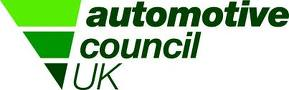 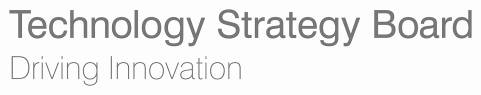 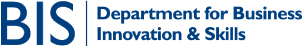 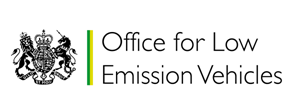 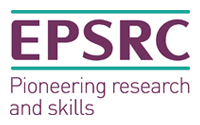 UK Government support for priority technologies
Market Support
£300m consumer incentives  including 
  £43m until March 2012 for reduced price vehicles
  £30m infrastructure programme for 8 Plugged-on Places locations
£45m Green Bus procurement fund
£25m ultra low carbon vehicle demonstration programme
Vehicle Excise Duty exemption
1st year capital allowances for fleet vehicles and vans
0% Benefit in kind/ company car tax for 5 years
Lower rate of VAT for domestic electricity
UK average new car CO2 emissions
Average of 144.2g/km in 2010 – 3.5% down on 2009 and 20.3% on 2000.
UK average new car CO2 emissions (Source SMMT)
[Speaker Notes: Measuring CO2 levels from new vehicles is done during the type approval process, a pan-European assessment to ensure a vehicle meets all the safety, environmental and technological criteria for sale in the EU. Emissions tests are carried out over a drive-cycle (called the NEDC in Europe), which is typically done at a model derivative level for cars. The SMMT data is sourced from manufacturers’ own figures and is cross-referenced with the Vehicle Certification Agency to ensure accuracy. This data is then linked to the SMMT’s new car registration database to obtain a sales weighted average new car CO2 figure. 

This is 10th report
Data from 1997 to 2010. Was reporting 100% data by 2000 and report looks at 2000-2010 performance.

Seen continuous improvement.
3.5% reduction 2010 – twice pace of average over past decade, although not quite matching 2009 reduction as impact of Sis and recession receded.]
Impact on total emissions
Total CO2 emissions from cars fell 2.7% in 2009 and are 7.8% below 2000 levels.
Reduction despite increase in distance travelled and parc size since 2000.
Growth in total car CO2 emissions, parc and distance travelled (Source DECC/SMMT/DfT)
[Speaker Notes: This having a real world impact.

Total CO2 emissions down almost 3% in 2009 and 8% since 2000. 
Pace helped by reduction in distance travelled in 2009, but since 2009 seen net rise in number of cars in use – the parc, and distance travelled.

Cars = 13.6% total UK CO2 emissions and 62.5% of road transport’s.]
Distribution of market by CO2 performance
Shift to lower emitting cars (shift in chart to the left). 
56.5% market by volume sub 140g/km.
Distribution of the new car market by 5g/km CO2 bands (Source SMMT)
[Speaker Notes: Can see how overall market has moved into lower CO2 emitting products, by this chart- which shows distribution by 5g/km bands, moving to the left.

56.5% of cars below 140g/km – the voluntary agreement target – was 8.2% in 2000
38.2% below 130g/km – the 2012-15 EU target – was 0.9% in 2000
1.8% below 100g/km – the lowest VED band – was 0.004% in 2000]
Performance by segment
All segments seen strong reductions in average new car CO2 emissions.
Change in average CO2 emissions by segment (Source SMMT)
[Speaker Notes: These models and general improvements across all ranges are helping reduce emissions in every segment.

This chart shows reduction compared with 2010 figure since 2000 and 2009. Every segment seen emissions fall. Largest declines since 2000 in  executive, mini, MPV and dual purpose segments. Report defines the segments and gives examples of models and the best seller in each segment.]
THANK YOU